Overview
Utility Plant (WBS 121.06.04)
E. Alcaraz
Requirements and Specifications Review
07 April 2020
Outline
Scope
Requirements Basis
Functional Requirements Specification
Technical Requirements Specification
Room Data Sheets
2
04/07/20
Alcaraz | Overview        Utility Plant Requirements and Specifications Review
Scope
The PIP-II Utility Plant will provide the mechanical infrastructure to support the installation, commissioning and operation of the process water equipment for the PIP-II accelerator components.
3
04/07/20
Alcaraz | Overview        Utility Plant Requirements and Specifications Review
Scope
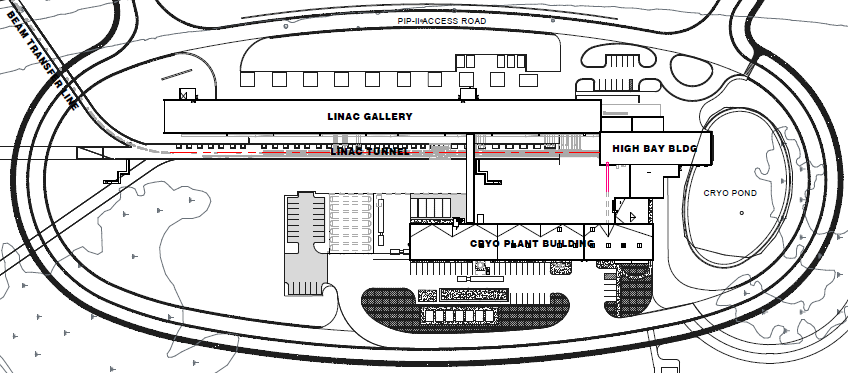 Utility Plant
4
04/07/20
Alcaraz | Overview        Utility Plant Requirements and Specifications Review
Requirement Basis
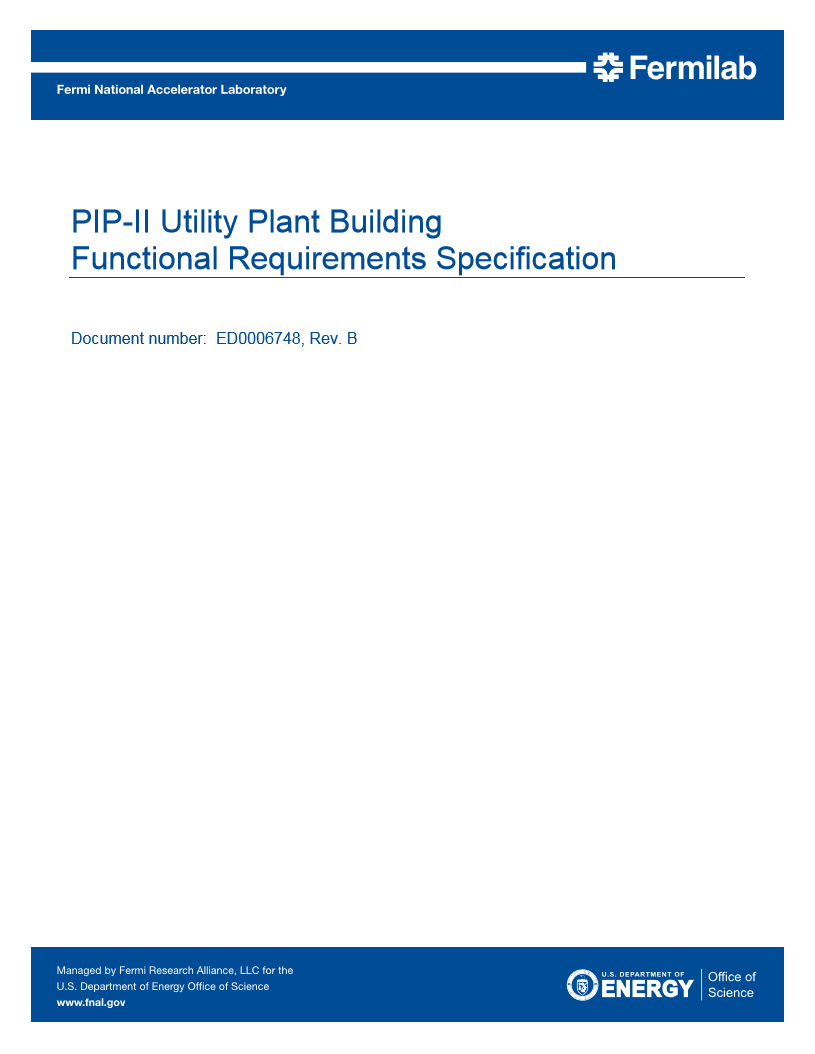 Functional Requirements Specification
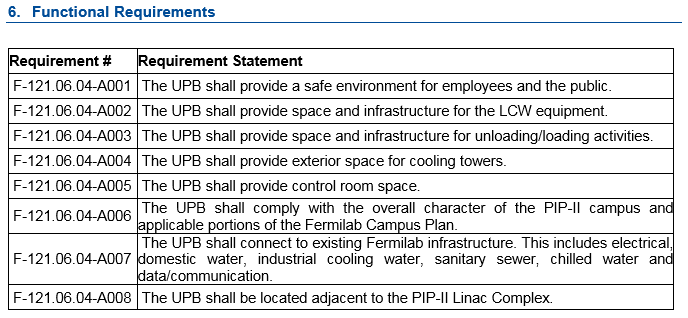 Teamcenter ED0006748
5
04/07/20
Alcaraz | Overview        Utility Plant Requirements and Specifications Review
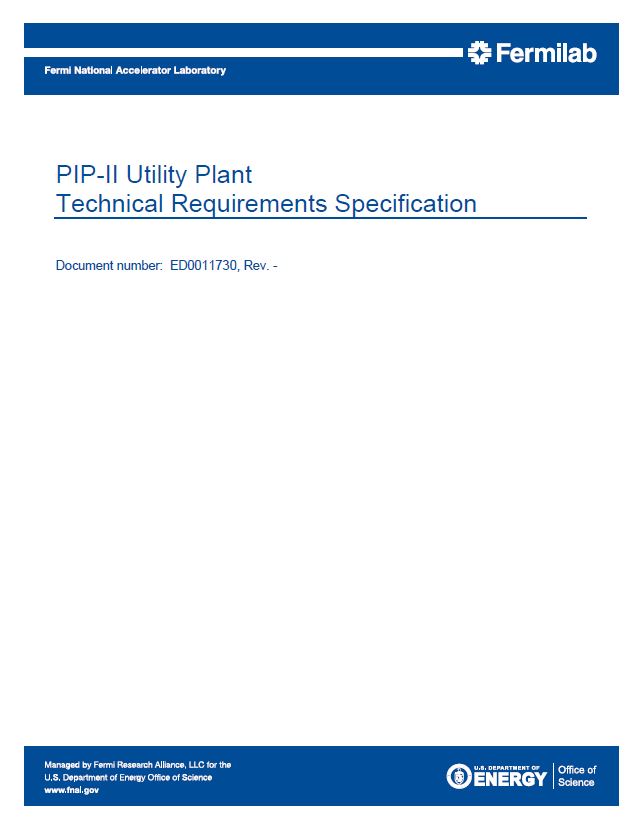 Requirement Basis
Technical Requirements Specification
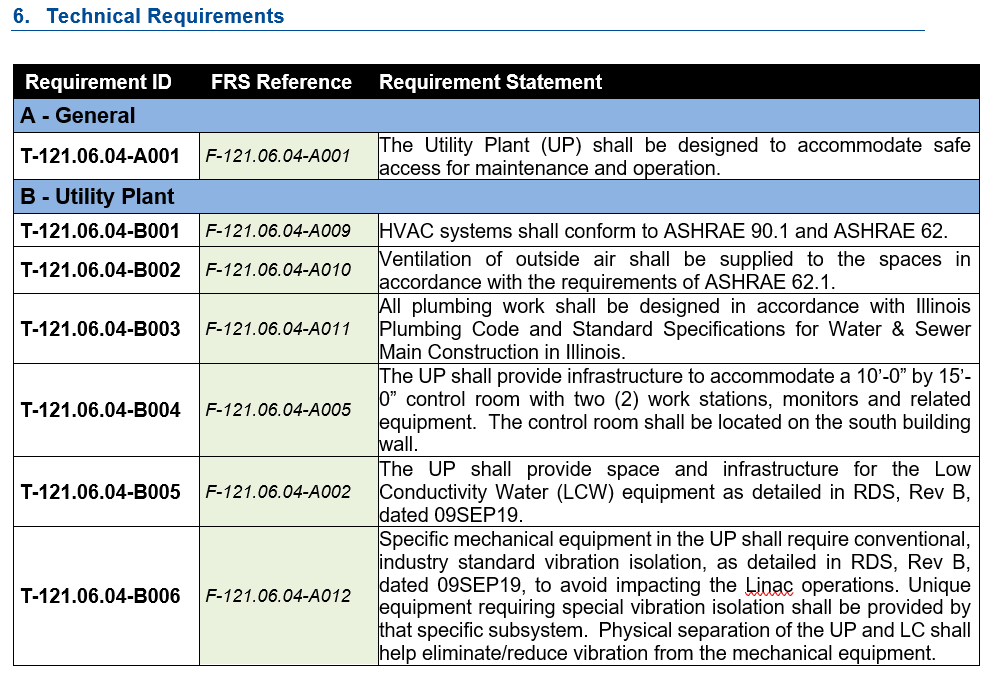 Teamcenter ED0011730
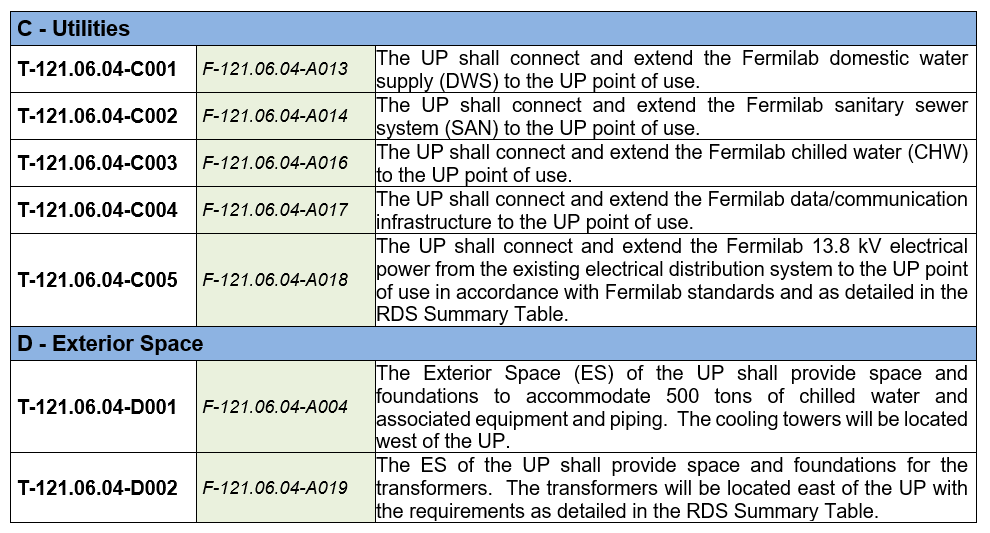 6
04/07/20
Alcaraz | Overview        Utility Plant Requirements and Specifications Review
Requirement Basis
Room Data Sheets
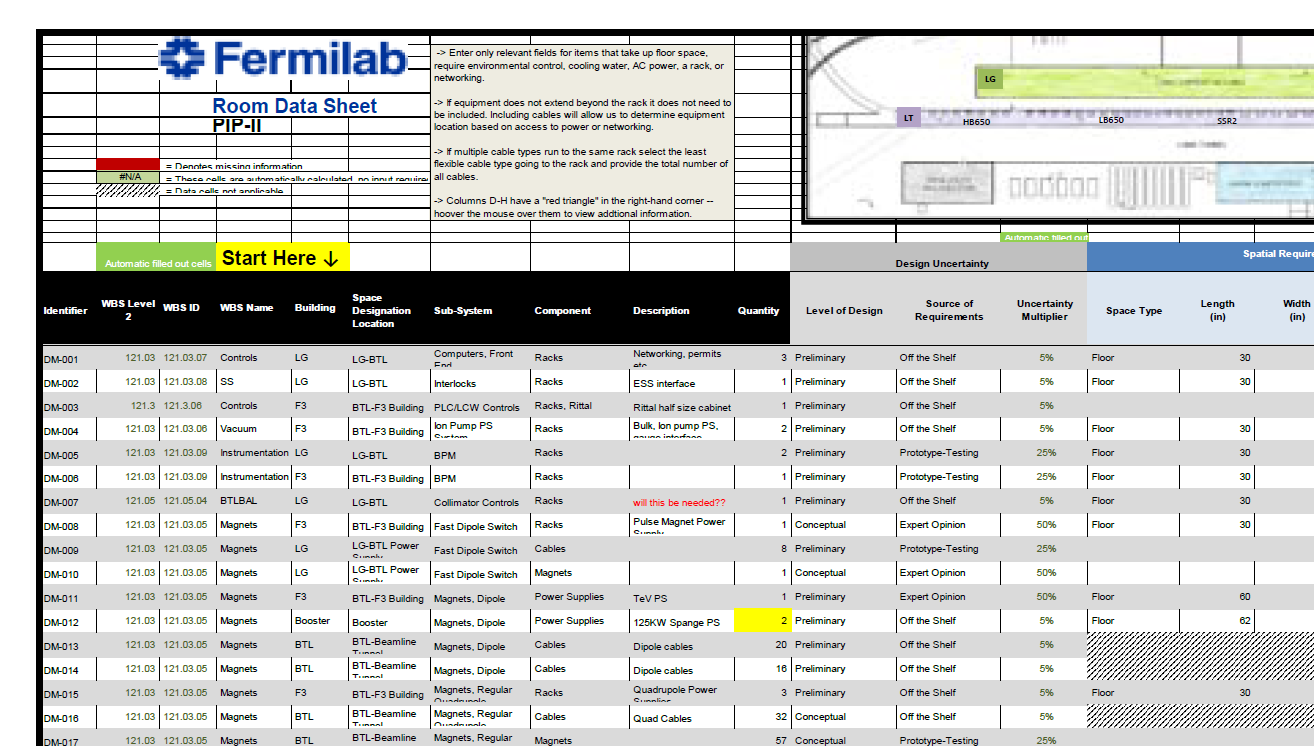 Teamcenter ED0009544
7
04/07/20
Alcaraz | Overview        Utility Plant Requirements and Specifications Review
End
8
04/07/20
Alcaraz | Overview        Utility Plant Requirements and Specifications Review